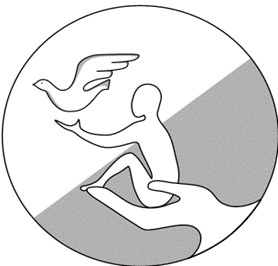 Основные аспекты организации и проведения социально-психологического тестирования
Нормативно-правовое обеспечение СПТ 2022 www.ocpprik.ru
В соответствии с приказом минобразования РО №805/218/76 - 01/9-ПСР/64  от 16.08.2022г. в 55 территориях Ростовской области проводится социально-психологическое тестирование обучающихся общеобразовательных организаций, профессиональных образовательных организаций и организаций высшего образования по выявлению вероятностных предикторов возможного вовлечения школьников в потребление наркотических средств. 

В качестве инструментария используется Единая методика социально-психологического тестирования (ЕМ СПТ – 2022) (разработчик – ФГБНУ «Центр защиты прав и интересов детей», г. Москва).
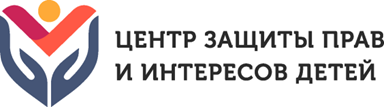 Методика проведения социально-психологического тестирования - ЕМ СПТ 2022
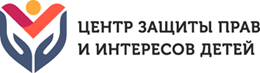 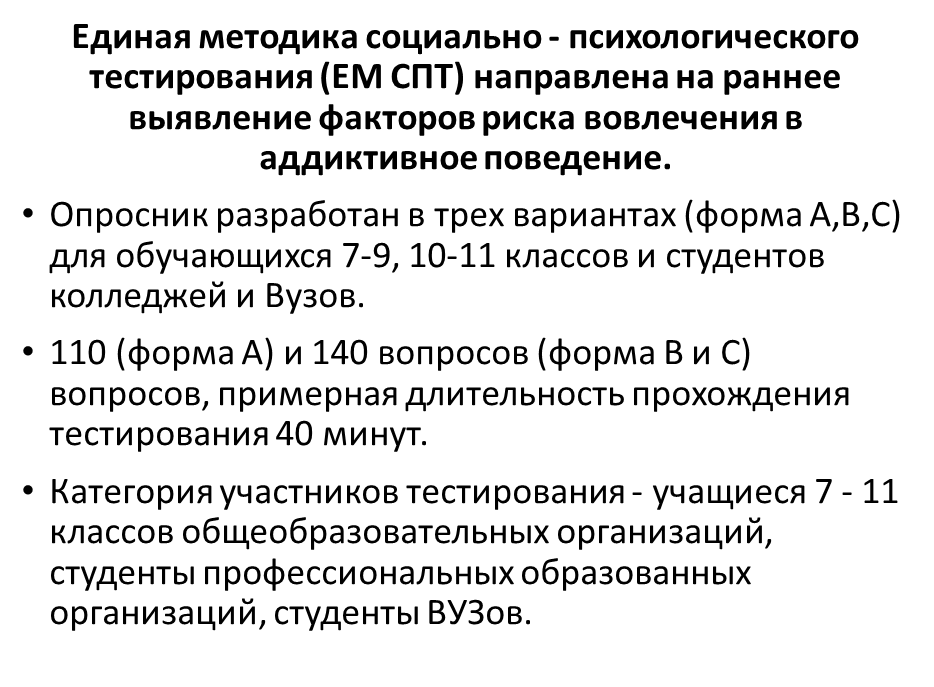 Время проведения тестирования: 35 – 40 минут (один урок)
Алгоритм проведения социально-психологического тестирования
Минобразование РО издает Приказ о проведении тестирования (№805/218/76-01/9-ПСР/64  от 16.08.2022г.)
Образовательные организации проводят подготовительную работу в соответствии с нормативными документами (назначают ответственного за проведение и организацию тестирования, информируют родителей о тестировании, осуществляют сбор согласий на проведение тестирования, утверждают поименные списки обучающих на тестирование, составляют календарный план проведения тестирования по классам, проводят информационно-разъяснительную работу - с 1 сентября по 1 октября)
С 15 сентября по 1 ноября ОО проводят социально-психологическое тестирование 
После окончания тестирования в трехдневный срок ОО направляют акт передачи результатов тестирования (согласно приказа – руководителям муниципальных, профессиональных, государственных органов образования, руководителям образовательных организаций высшего образования и региональному оператору по проведению СПТ)
До 1 декабря Региональный оператор СПТ предоставляет результаты в Министерство образования РО
Минобразование РО в срок до 1 декабря направляет результаты СПТ в Минздрав РО
Минздрав РО составляет списки образовательных организаций для проведения профилактических медицинских осмотров 
Минздрав совместно с руководителями ОО составляет поименные списки обучающихся для проведения профилактических медицинских осмотров
Условия проведения социально-психологического тестирования
Утверждение порядка проведения тестирования (распорядительные акты руководителей образовательных организаций)
Наличие ответственных лиц за проведение тестирования, на которых, в том числе, возложена ответственность за неразглашение персональных данных тестируемых
Наличие информированных согласий обучающихся (до 15 лет -родителей)
Поименные списки обучающихся по итогам получения информированных согласий (утв.)
Расписание тестирования по классам и аудиториям (утв.)
!!! Социально-психологическое тестирование проводится он-лайн в Информационной системе и может проводится на классных часах с использованием мобильных устройств (при большой загруженности кабинетов информатики).
Проведение мотивационно-разъяснительной работы с участниками тестирования
Количество информированных согласий

Достоверность получаемых данных

Эффективность («безболезненность») проведения процедуры СПТ в образовательной организации
Грамотно построенная информационно-разъяснительная работа влияет:
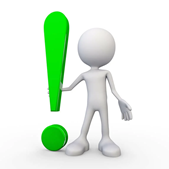 Задача всего педколлектива !!!
Типичные ошибки при подготовке к проведению СПТ
Разъяснительная работа вообще не проводится 

Вся процедура тестирования от момента организации, проведения до момента сбора и обработки полученных данных поручено одному специалисту

Акцент делается на обезличенное использование печатной продукции, без соответствующего разъяснения
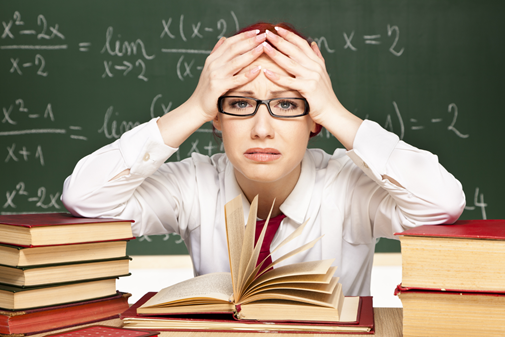 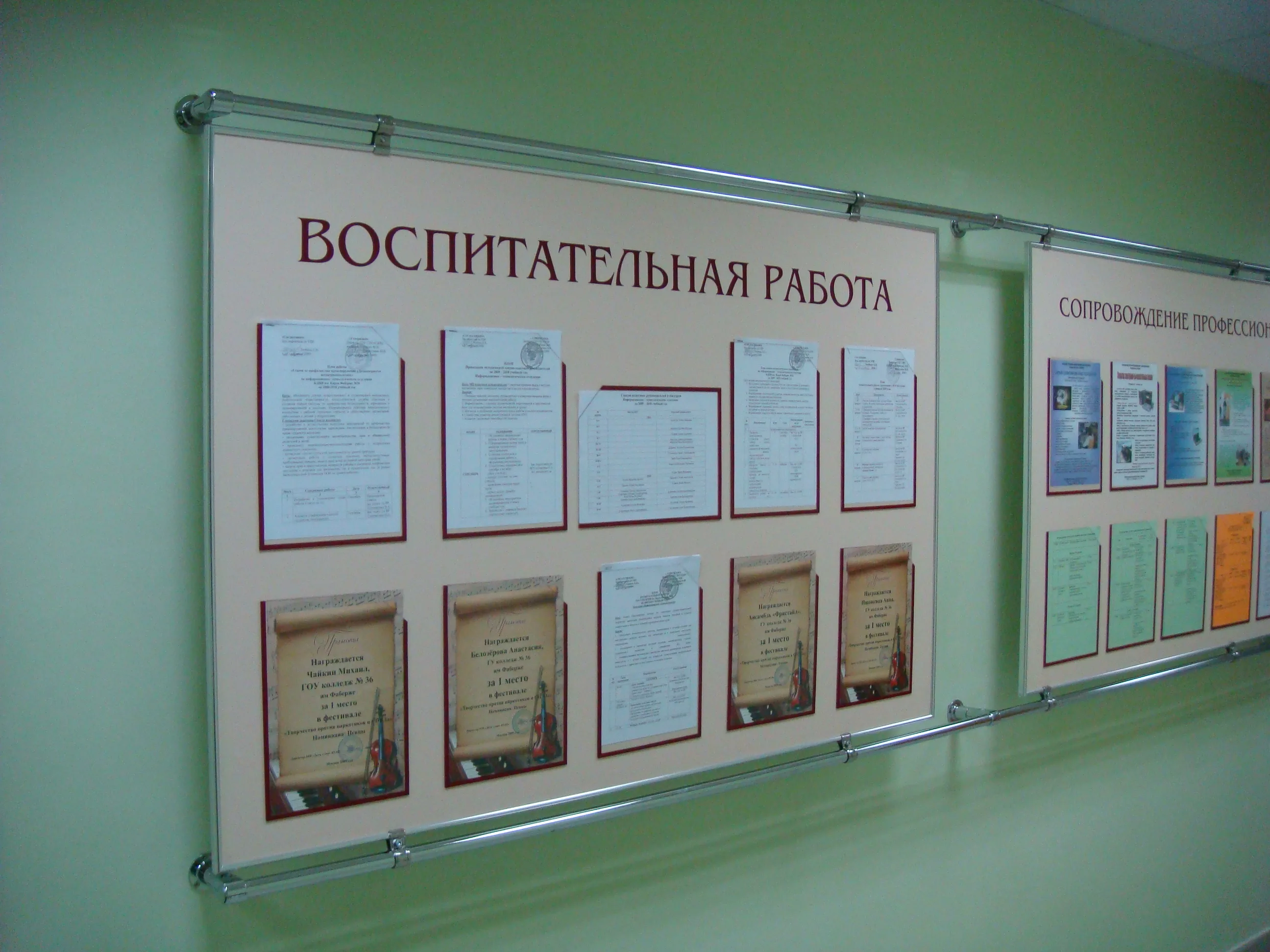 Практика эффективных решений
Подготовить обучающихся и их родителей можно только всем педколлективом
Информационно-разъяснительная работа проводится в формате индивидуального общения педагогов с обучающимися и их родителями
Педагоги сами должны быть готовы разъяснять и мотивировать
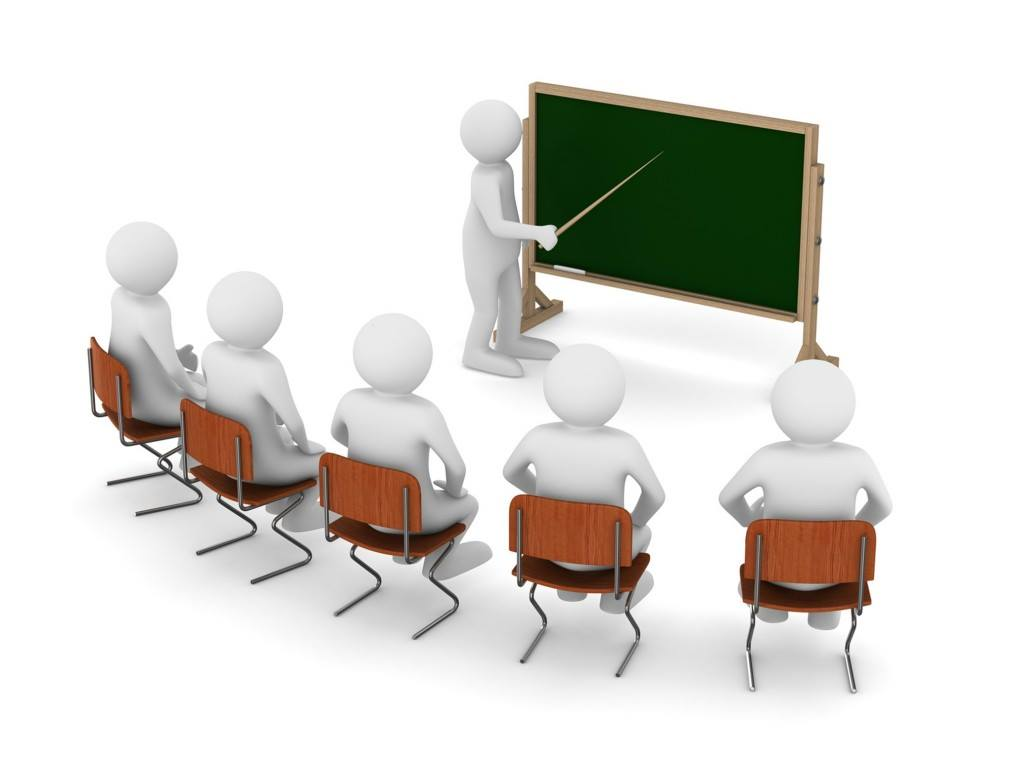 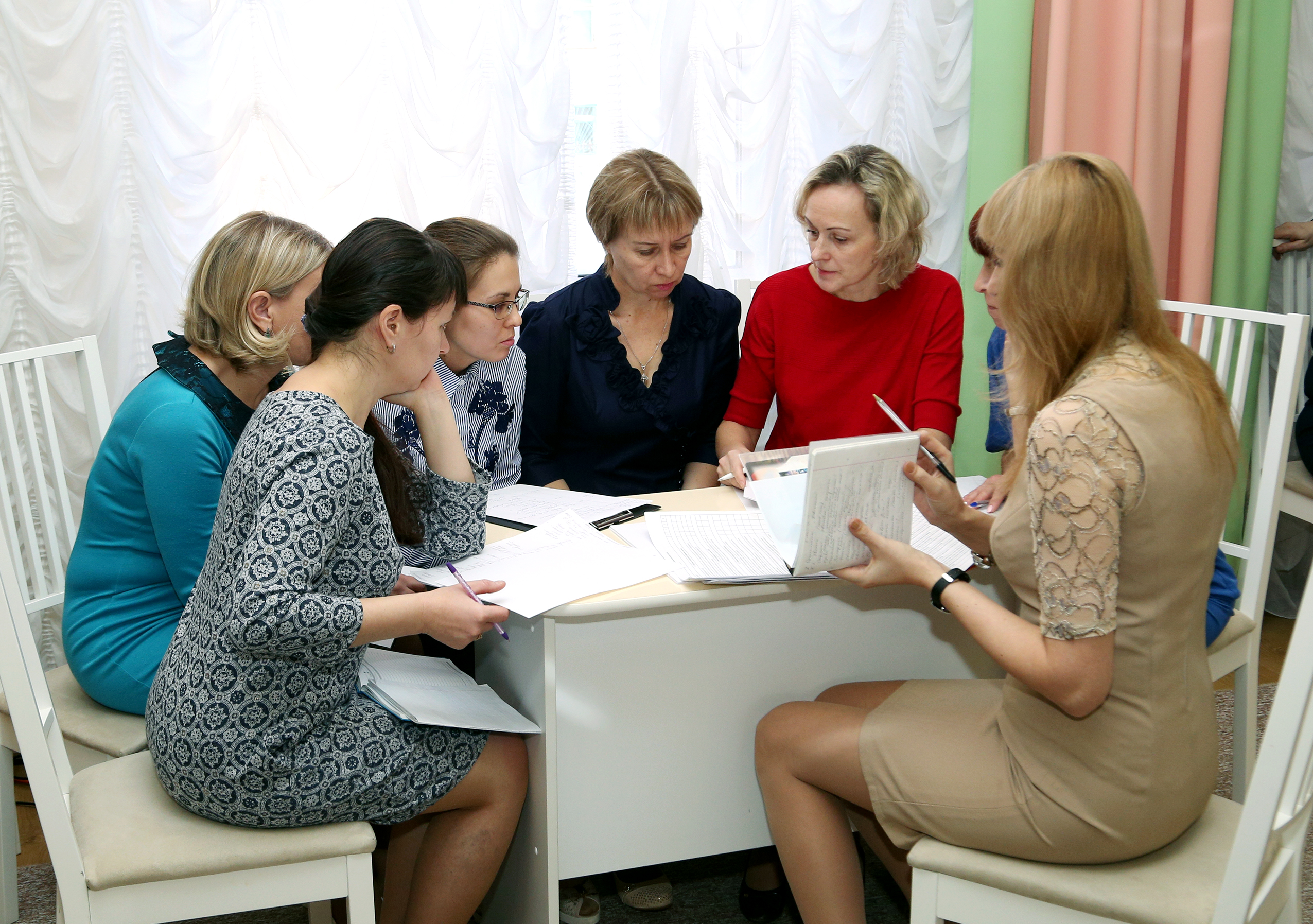 Этапы проведения информационно-разъяснительной работы
Погружение в «тему»: знакомство с нормативными документами, Методическими рекомендациями, Порядком проведения СПТ, методикой проведения СПТ.
Составление графика проведения совещаний, родительских собраний, посвященных СПТ.
Формирование инициативных групп из числа старшеклассников, родителей, педагогов для проведения разъяснительной работы и информационной кампании.
Оформление информационных стендов, тиражирование листовок, информационных материалов для обучающихся и их родителей о целях, задачах и условиях проведения СПТ.
Обеспечение работы «горячей линии» для обучающихся и их родителей для получения информации по СПТ.
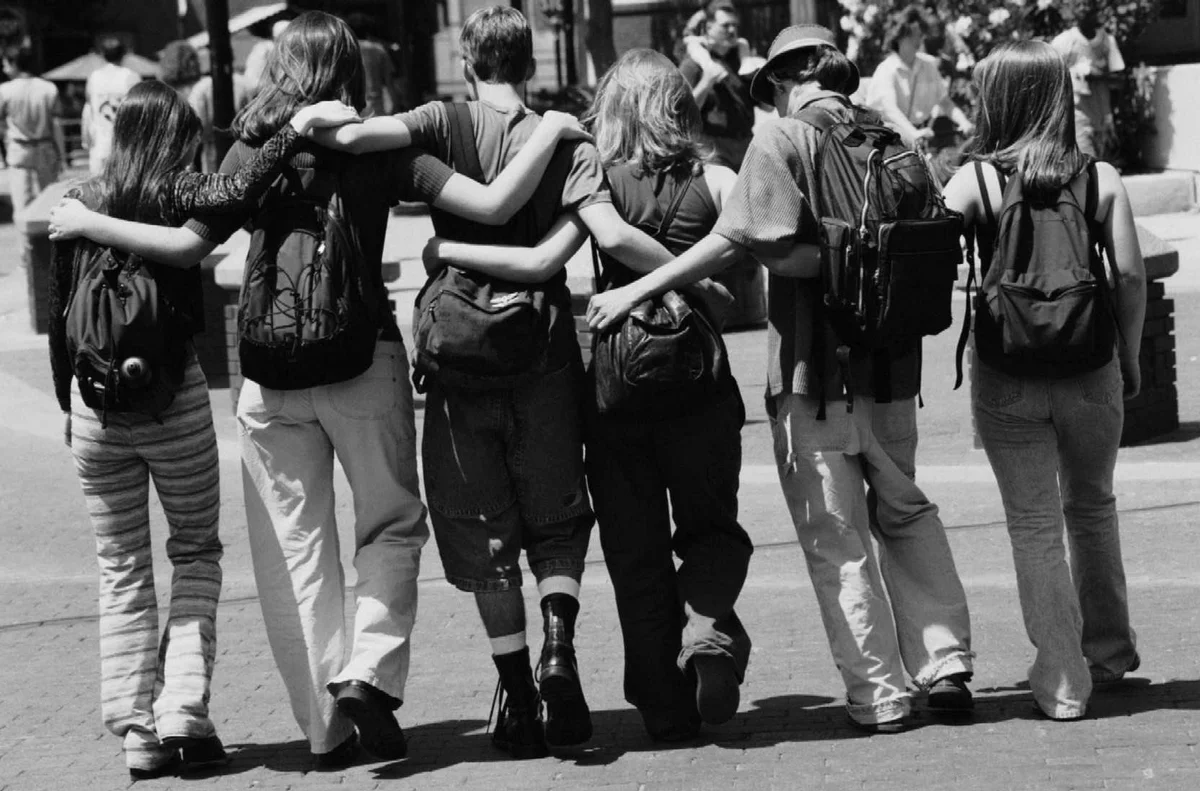 Специфика методики социально-психологического тестирования
Проявление затруднений в социализации
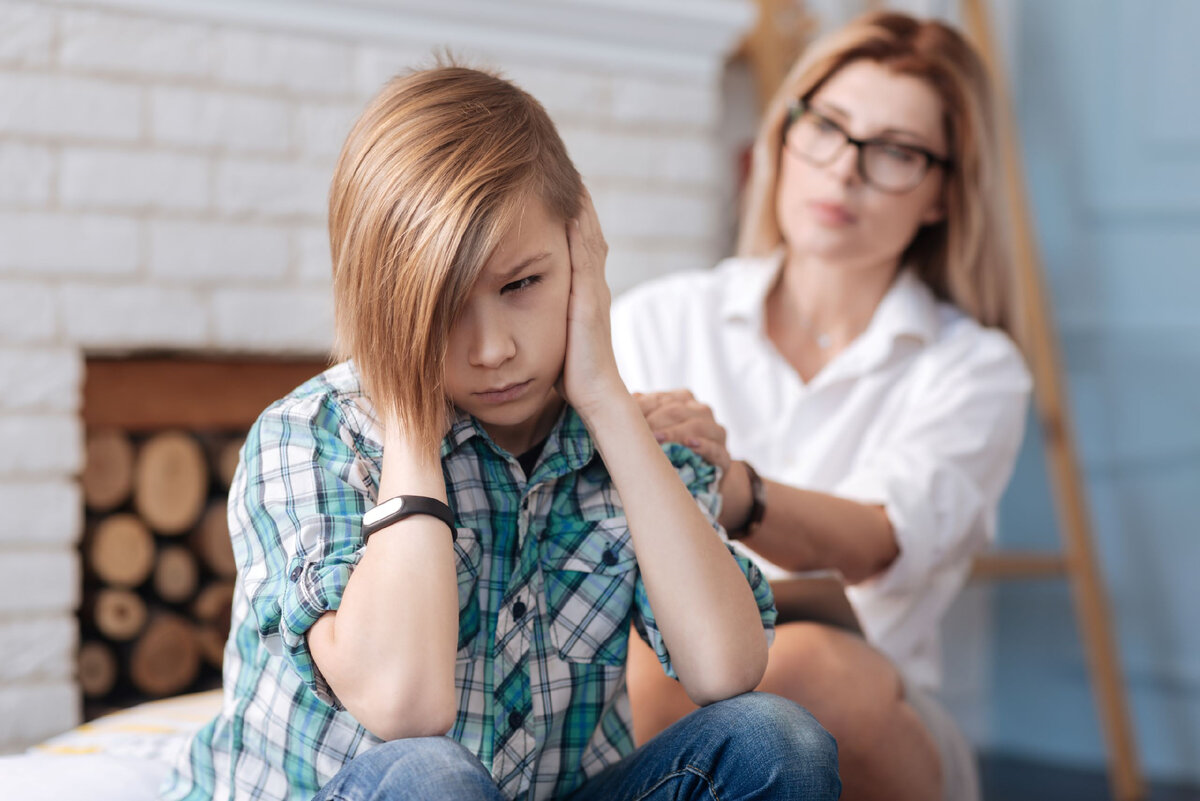 Открытые проявления
ПОВЕДЕНИЕ, ПОСТУПКИ
Драки, прогулы, конфликты


СОСТОЯНИЕ, ЧУВСТВА
Одиночество, отчаяние, опустошенность чувство неполноценности
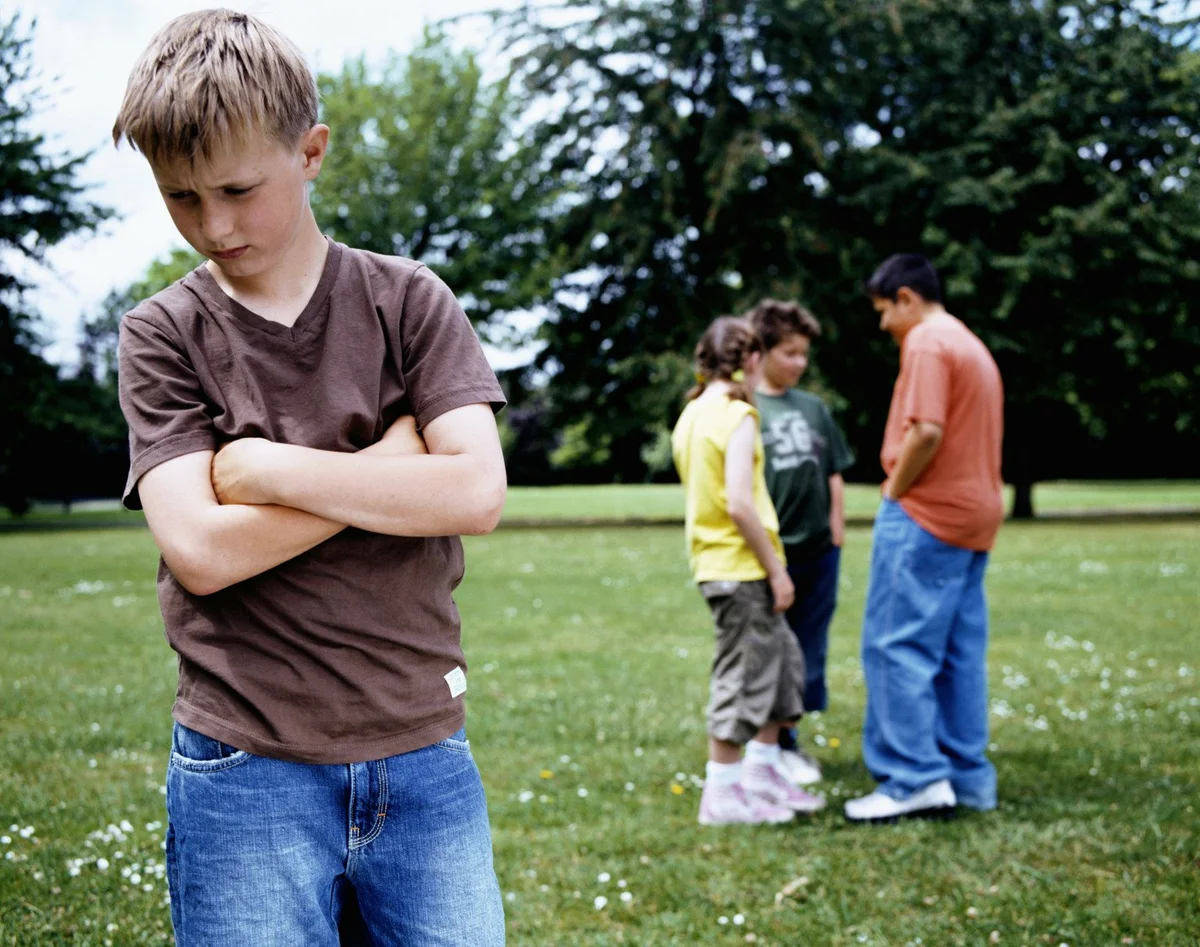 Скрытые проявления
Наркомания
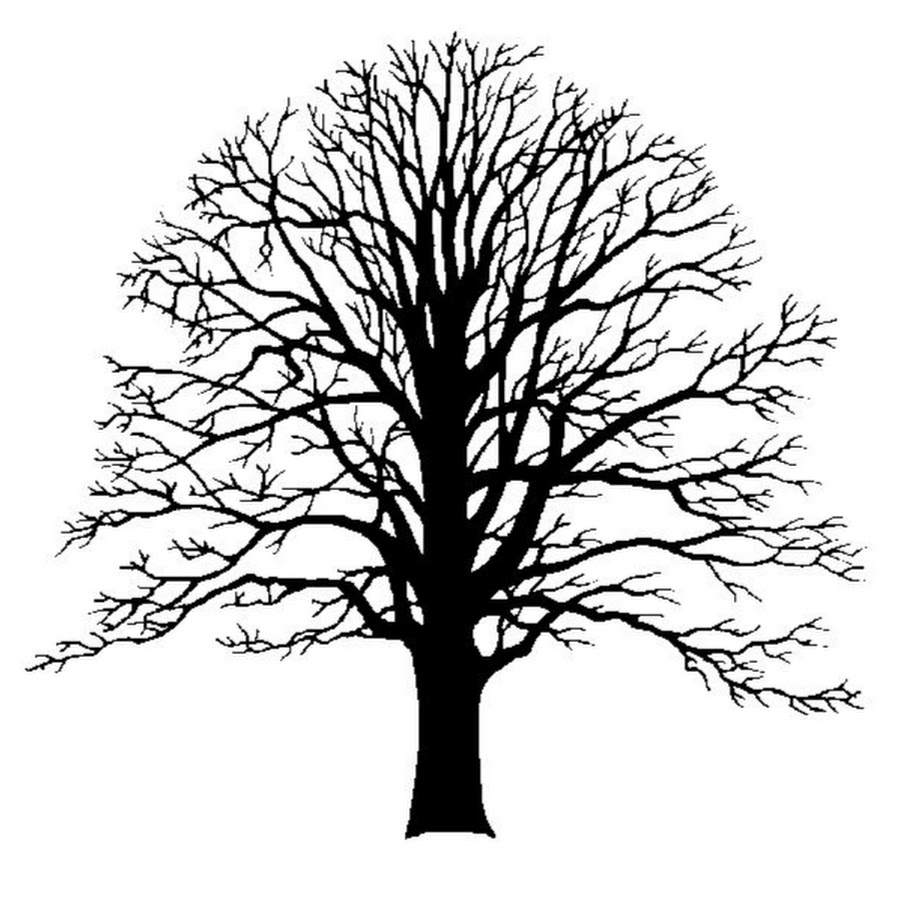 Алкоголизм
Агрессия
Суицидальное поведение
Самоповреждение
Токсикомания
Буллинг
Компьютерная зависимость
Социально-психологическое тестирование – диагностический инструмент, выявляющий затруднения в социализации у обучающихся
Цели, задачи социально-психологического тестирования
Цель: Выявление рискогенности социально-психологических условий развития детей, повышающих риск вовлечение в незаконное употребление наркотических и психотропных веществ
Основания для выводов:
ТЕСТИРОВАНИЕ НЕ ВЫЯВЛЯЕТ НАРКОПОТРЕБЛЕНИЕ И НЕ МОЖЕТ ИСПОЛЬЗОВАТЬСЯ ДЛЯ ПОСТАНОВКИ ДИАГНОЗА!!!
Родительские собрания
Основные правила:
Настроить родителей на восприятие информации. Дать возможность переключиться от повседневных проблем на проблемы детей.
Рассмотреть проблемы наркопотребления в контексте рисков взросления. Рассказать о специфике этих явлений.
Отвечать на индивидуальные вопросы в частном порядке, дифференцируя объяснения в зависимости от позиции родителя.
Показать роль социально-психологического тестирования в проводимой профилактической и воспитательной работе учреждения. Рассказать о проводимой работе.
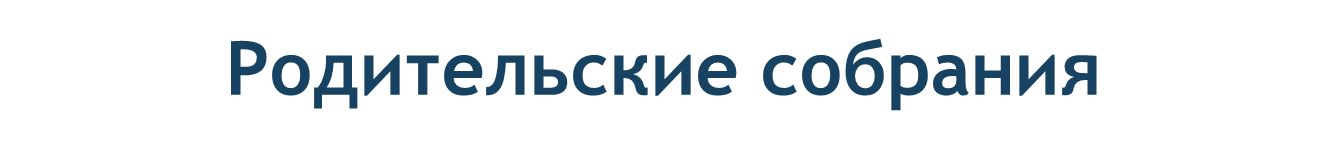 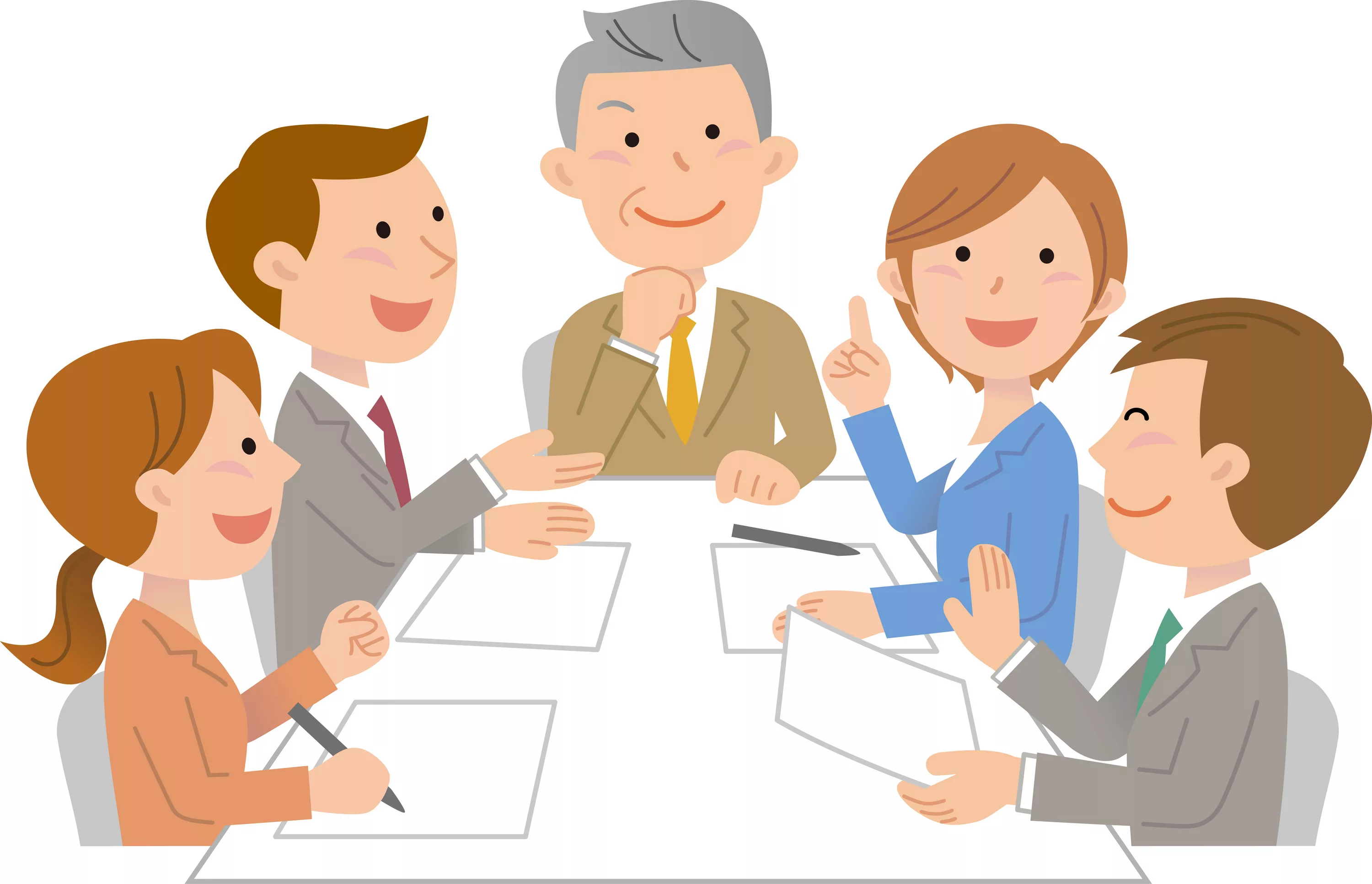 Цель: привлечь внимание родителей к проблеме наркомании и возможному вовлечению ребенка в наркопотребление.
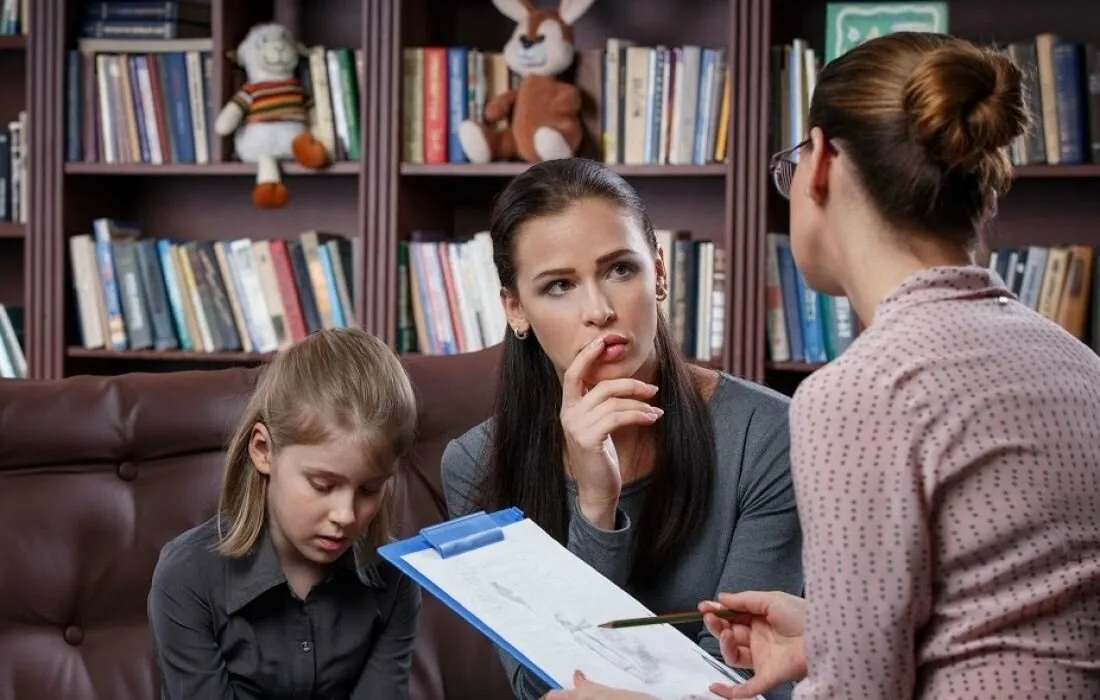 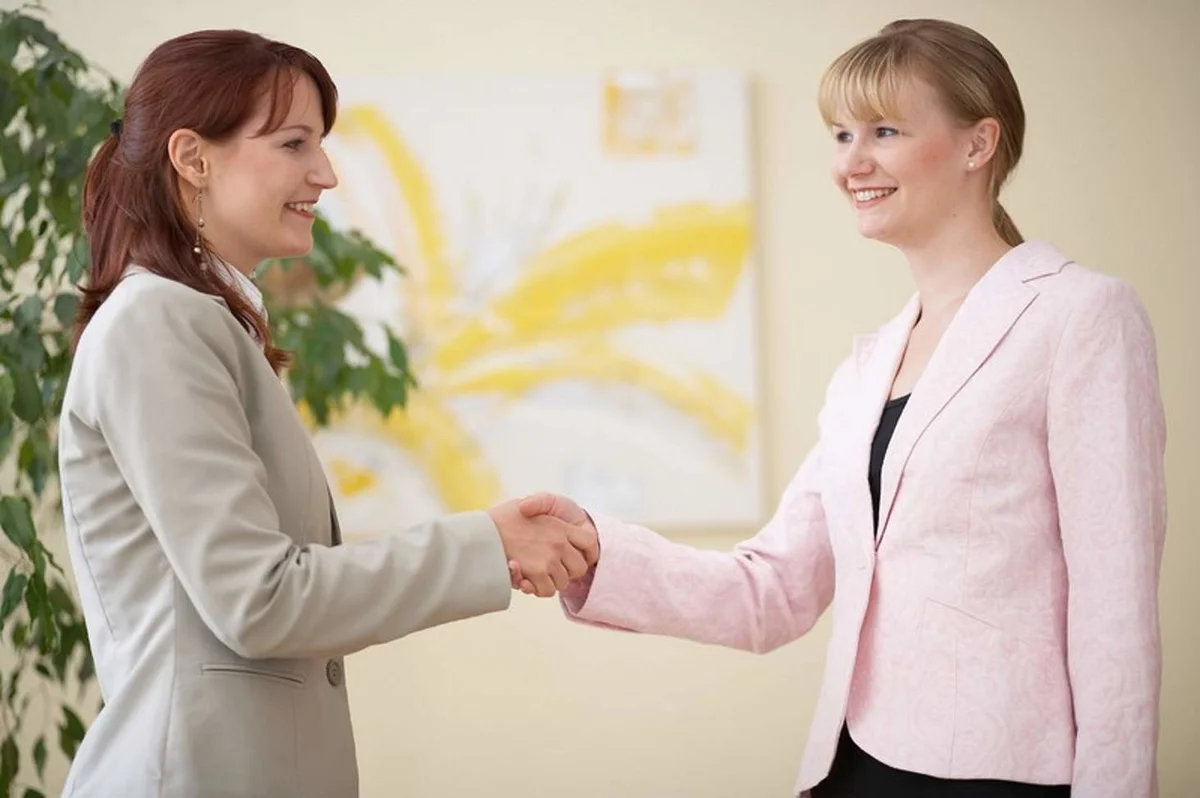 Акценты в подготовке родительских собраний
Социально-психологическое тестирование – это ОБЯЗАННОСТЬ всех образовательных организаций РФ, закрепленная в «Законе об образовании РФ».
Социально-психологическое тестирование одно из основных компонентов профилактической работы школы и направлено на выявление группы обучающихся, испытывающих проблемы в индивидуальной, эмоционально-личностной и(или) социальной сфере.
Методика не может быть использована для формулировки заключения о наркотической или иной зависимости.
Индивидуальные результаты тестирования – конфиденциальная персональная информация. Они могут быть доступны только ограниченному количеству людей (обучающийся, родитель, педагог-психолог).
Акценты в проведении подготовительной работы с обучающимися
Формирование осознанной мотивации на участие в тестировании, как способе оценить свой внутренний потенциал, ресурсы, степень своей психологической устойчивости к трудным жизненным ситуациям. 
Формирование чувства безопасности у школьников, соблюдение принципа «неразглашения» полученной информации.
Привлечение школьников к комплексной, профилактической деятельности школы, не выделяя тестирование как отдельно взятый компонент.
Применение принципа «сверстник-сверстнику» при проведении мотивационных мероприятий. Привлечение волонтеров из числа инициативных старшеклассников. 
Использование активных методов информирования в форме дискуссий, обсуждений, тренингов.
Контакты Регионального оператора в Ростовской области (ГБУ РО ЦППМ и СП)
Телефон: 8 (863) 264-34- 71 

email: ocpprik@rostobr.ru, roocpprik@yandex.ru

Информационные материалы по проведению тестирования на сайте: www.ocpprik.ru

Чат WhatsApp: 8 928 128-04-61
Информационно-разъяснительная работасайт ocpprik.ru
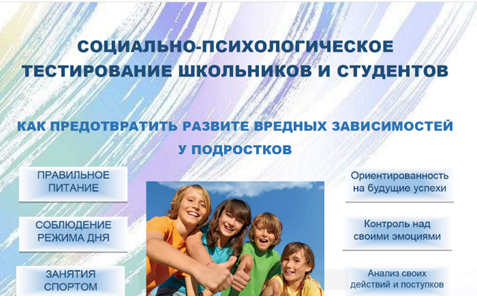 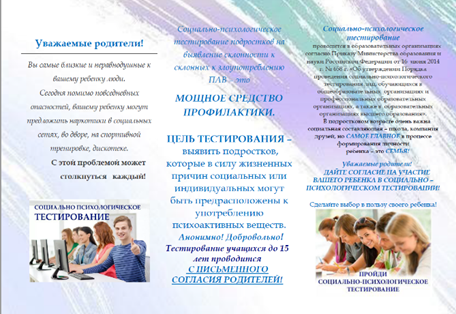